Session 12Money and Financial Markets
TEKS
(12)  Economics. The student understands the role of money in an economy. The student is expected to:
	(A)  describe the functions of money;
	(B)  describe the characteristics of money, including commodity money, fiat money, and representative money; and
	(C)  examine the positive and negative aspects of barter, currency, credit cards, and debit cards.
TEKS
(17)  Personal financial literacy. The student understands the role of financial markets/institutions in saving, borrowing, and capital formation. The student is expected to:
	(A) explain the functions of financial institutions and how they affect households and businesses;
	(B) explain how the amount of savings in an economy is the basis of capital formation;
	(C) analyze the role of interest and risk in allocating savings to its most productive use; and
Teaching the Terms
Commodity money
Fiat money
Representative money
Liquidity
Default
Problems with barter
Inefficient
Time consuming
Difficult to satisfy wants and needs consistently
Functions of Money
Sources of Money’s Value
Commodity Money – medium of exchange has intrinsic value
Representative money – medium of exchange represents a claim on an item of value
Fiat Money – medium of exchange has value by government decree
Characteristics of Money
Portable
Durable
Divisible
Uniform
Limited
Acceptable
What is the difference?
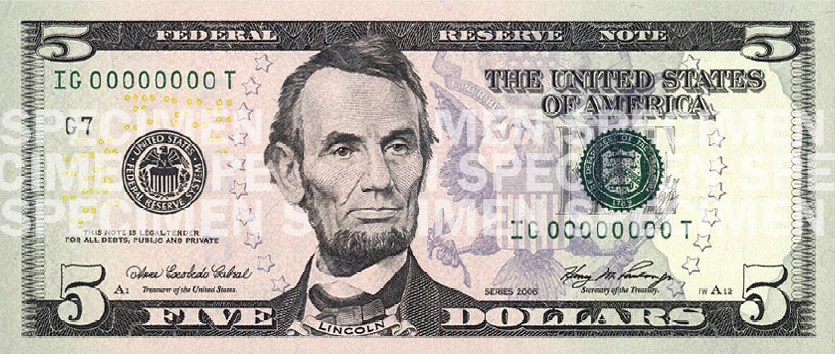 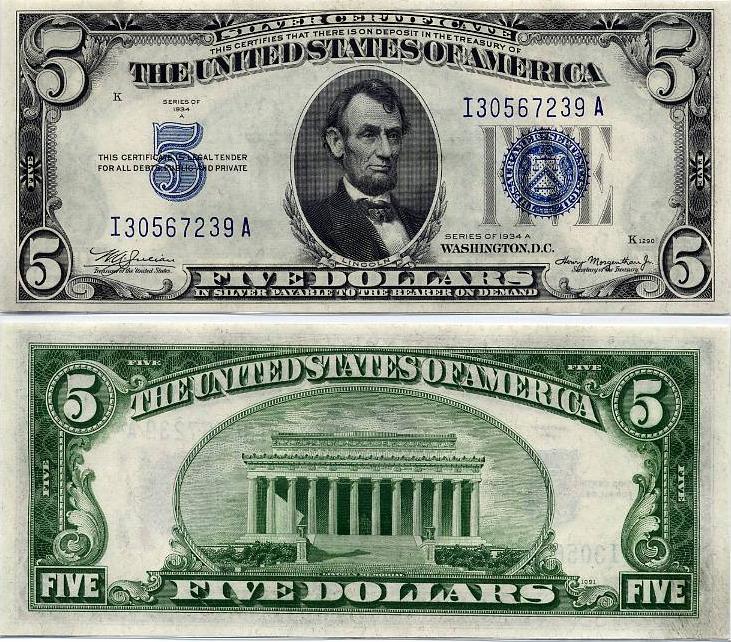 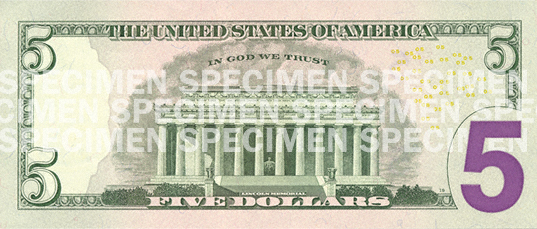 [Speaker Notes: Silver certificate image: http://en.wikipedia.org/wiki/File:Silvercertificate.jpg

5 dollar bill image: http://en.wikipedia.org/wiki/United_States_five-dollar_bill]
Monetary Aggregates
Monetary Aggregates
Liquidity
Ability to convert an asset to a medium of exchange without loss of value
Factors that affect liquidity include
Time constraints
Withdrawal restrictions
Minimum deposits
Market conditions
When liquidity decreases, savers demand compensation (interest)
Credit cards represent a loan. The card (or the number) is simply a way to access a line of credit.

On the other hand, a debit card is a way to spend checkable deposits, just like a paper check.
Financial Markets
Types of Financial Intermediaries
Banks, savings and loans, credit unions
Mutual funds
Life insurance companies
Pension funds
Benefits of Financial Intermediaries
Reduce transaction costs by gathering and providing information
Reduce risk by allowing diversification
Increase liquidity
Risks of Saving or Lending
Default 
		The saver might not be repaid (either the original 	amount or the promised interest)
Liquidity
		How quickly can the saver access the money?
Inflation
		The interest rate might be less than the rate of 	inflation
Trade-offs
Trade-offs
Inflation Risk
A student has saved $100 to buy an iPod, but she faces a choice
Buy it today
Loan the money to a friend for one year and buy her iPod when the loan is repaid
Why would she wait? She wants an interest payment that will allow her to buy six $1 song downloads.
Inflation Risk
Loan details
Loan amount = $100
Nominal interest rate = 6%
$100 iPod → $6 interest = 6 downloads
$104 iPod → $6 interest = 2 downloads
Nominal interest rate = 6%
Real interest rate = 2%
Questions?